Wei Wei
The qualities of Local Entrepreneurs
Research Question
What are the common traits among the successful local entrepreneurs? 


Secondary Question:

How did these qualities help them to achieve success?
Purpose
To gather the great traits from successful people, therefore to help people to achieve success in the future career.
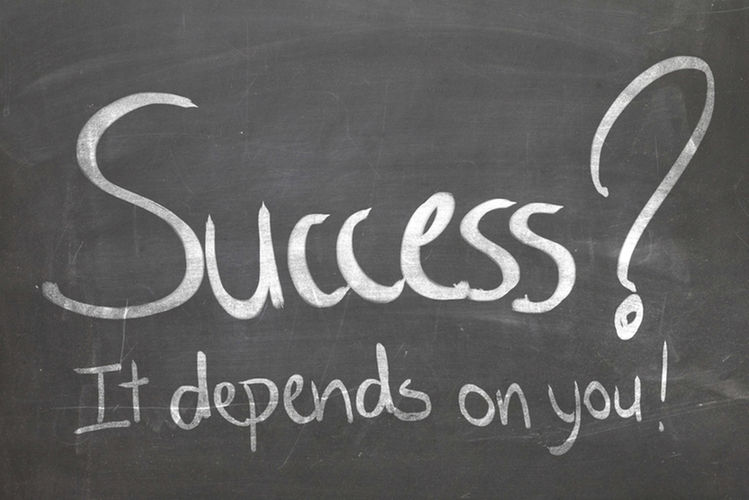 Methodology
Literature
Magazines (Forbes, Entrepreneur, Inc.)
Book (Molloy’s Live on Success)
Other online journals
Interviews
(Factory owners, President of tour agency, President of wholesale company ) 
 Surveys 
   (Hotel executives, luxury managers,supermarket owners,     restaurants owners.)
Results
Summary & Reflection
The reason why the results are diverse is that most literature sources offer more information then the local researches. 
Even though, this could be successful research project, because all the results are credible and helpful to the research question. 
Personally…
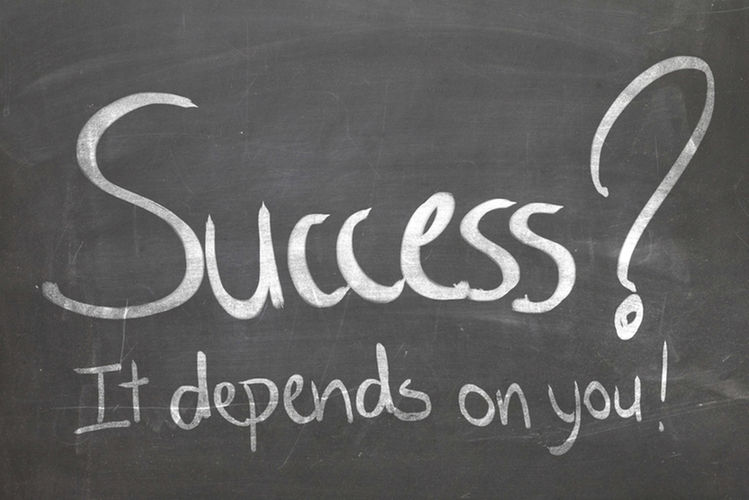